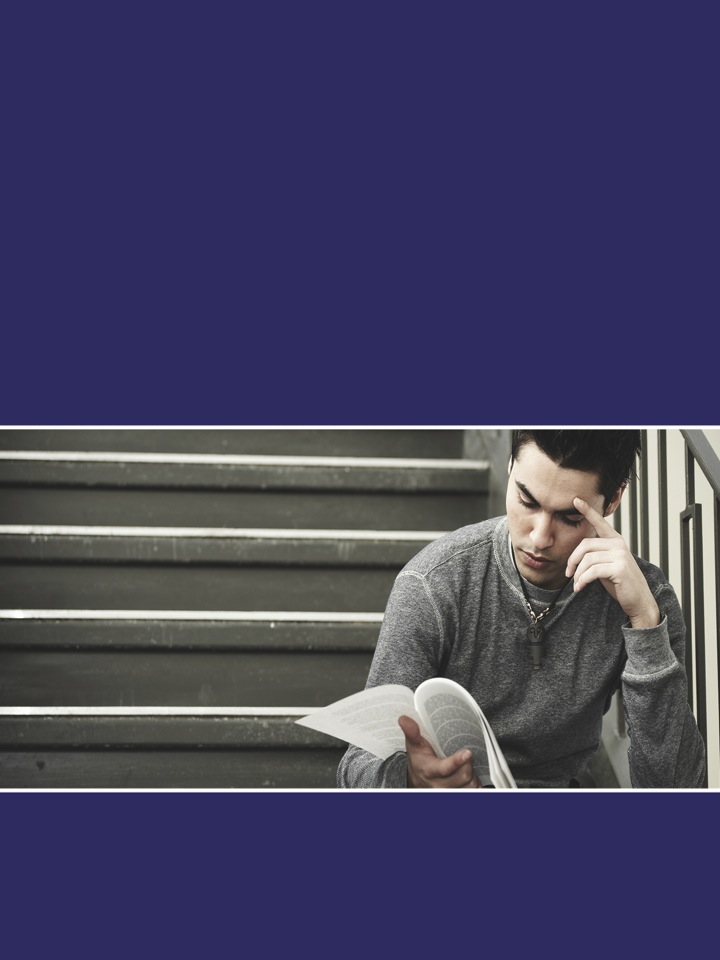 KAPLAN PRACTICE TESTS AT UMBC
MCAT and GRE
The first step to the good life is a great score.
Find out if you’re close.
Saturday, Sept. 27th Sherman Hall. 
MCAT 10:00 – GRE 10:30

Visit kaptest.com/practice to register